Всемирная история
9
класс
Тема:
Япония в конце XIX – начале XX веков
ПЛАН
На пути коренных изменений
Реформы Мейдзи, проводившиеся в 1867 – 1868 годах в Японии, открыли широкий путь для создания              в Японии общества, основанного на рыночных отношениях.
Перестройка общества                           на европейский лад,                                      с сохранением при этом национальных традиций японского народа, являлась дальнейшей основной целью.
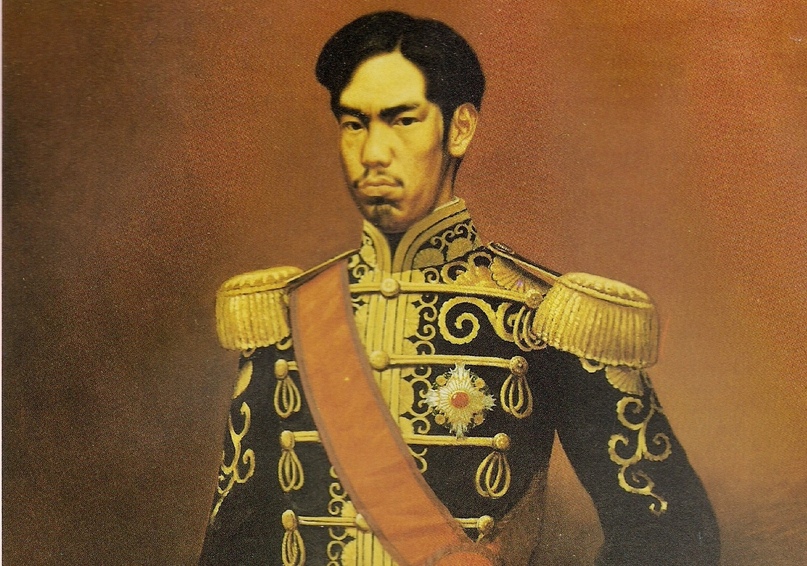 Модернизация страны
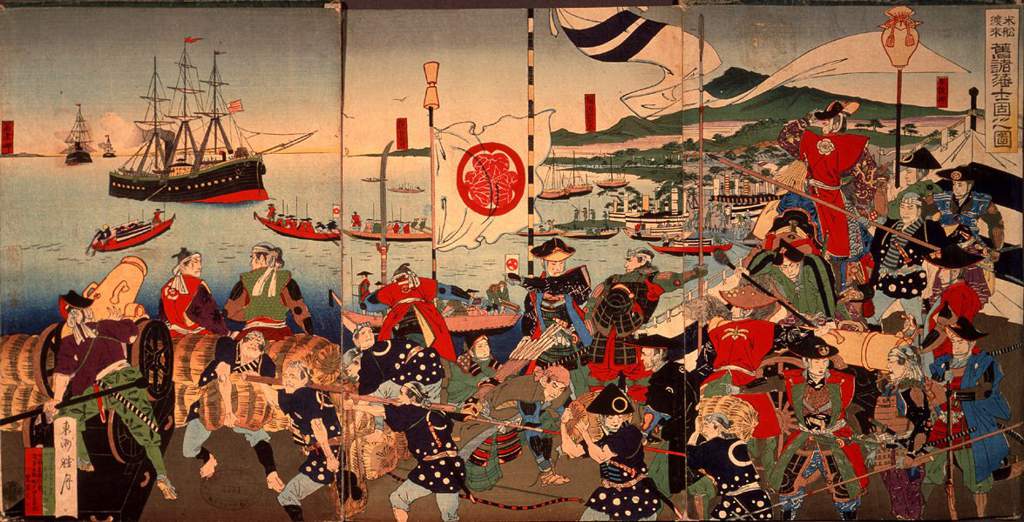 Император Муцухито отменил законы                       и порядки, препятствующие развитию производственных сил. 
  Япония была открыта для всех государств мира.
  Началась модернизация страны.
  В первую очередь была внедрена единая денежная единица – иена.
Отмена преград
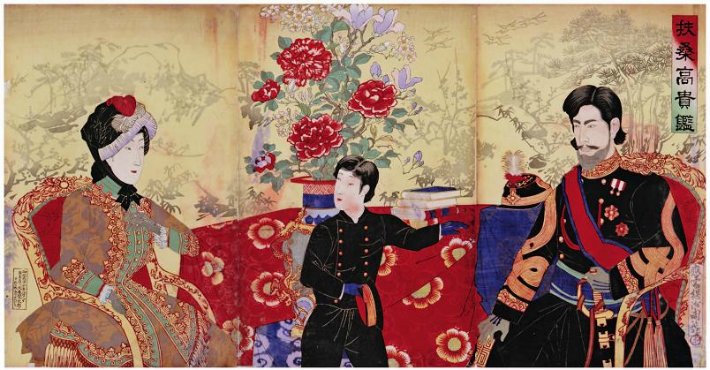 Были убраны таможенные и другие преграды на границах отдельных уездов.
  Эти меры открыли широкий путь к торгово-экономическим отношениям  в масштабе страны.
Миграция крестьян
Вывод
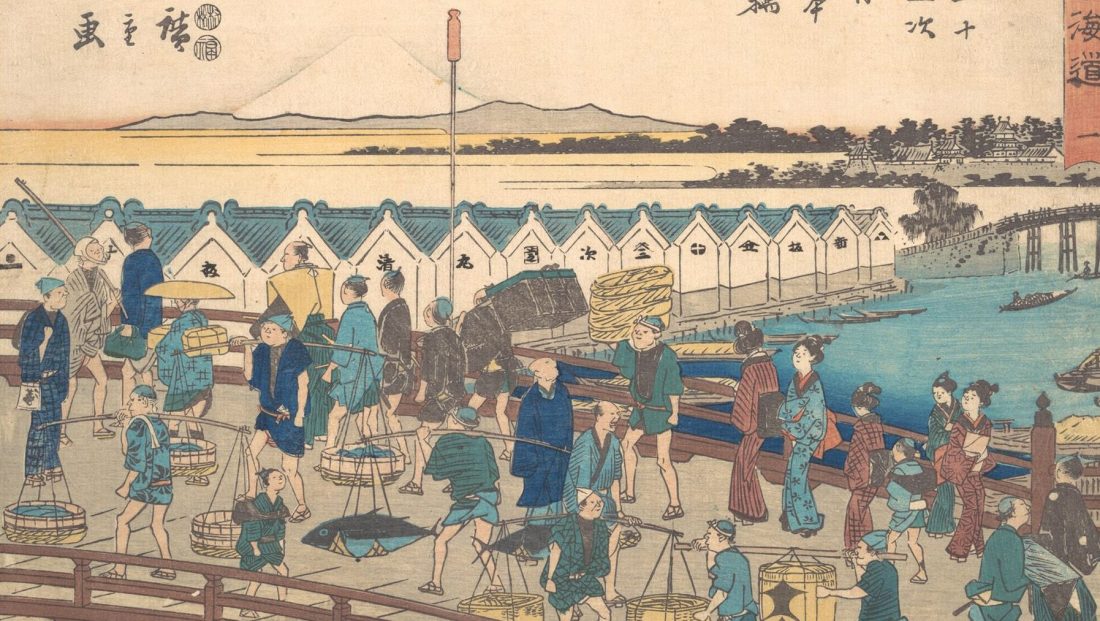 Эти мероприятия способствовали развитию внутреннего рынка Японии, развитию промышленных отраслей.
Равноправие
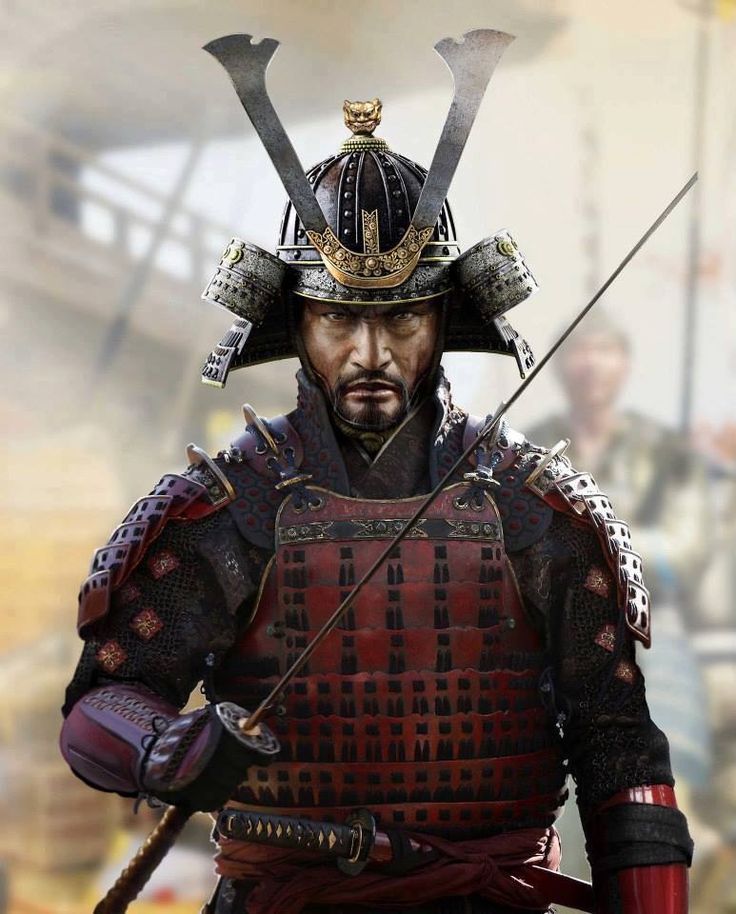 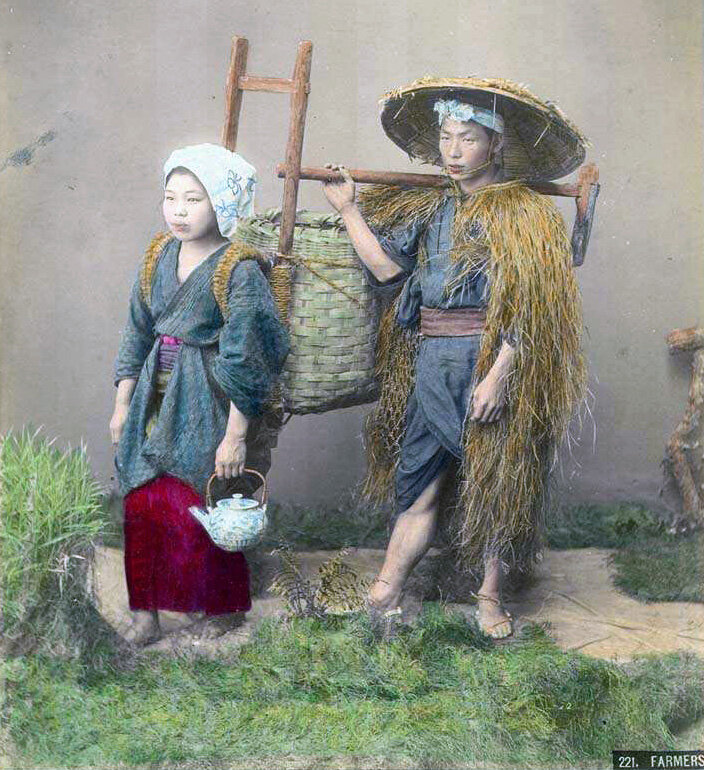 Реформы в сельском хозяйстве
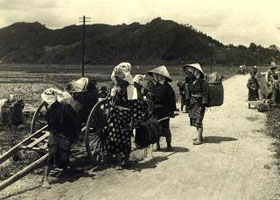 Был принят закон о всеобщей воинской службе.
  В 1871 – 1878 г.г. в области сельского хозяйства были проведены реформы, разрешающие свободную  куплю-продажу земли, было разрешено на купленной земле сажать любой вид посевов.
О земле
Развитие промышленности
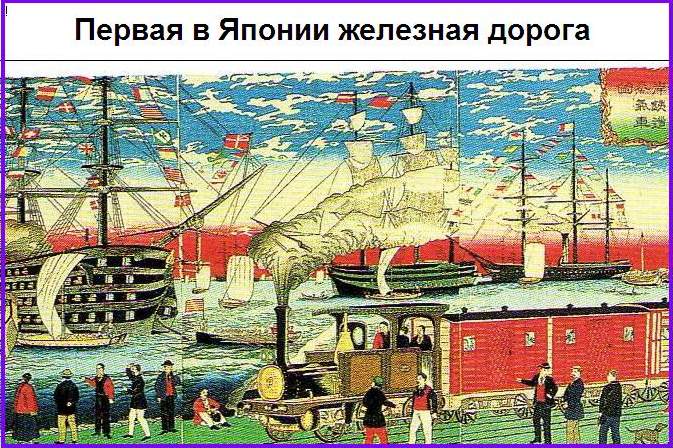 Как бы ни были тяжелы условия, в Японии развивались рыночные отношения.
Япония первой на Востоке воспользовалась практикой Европы, применяя передовую промышленную технику, создававшуюся в течение долгого времени в Европе               и доставшуюся Японии                     в готовом виде.
Текстильная отрасль
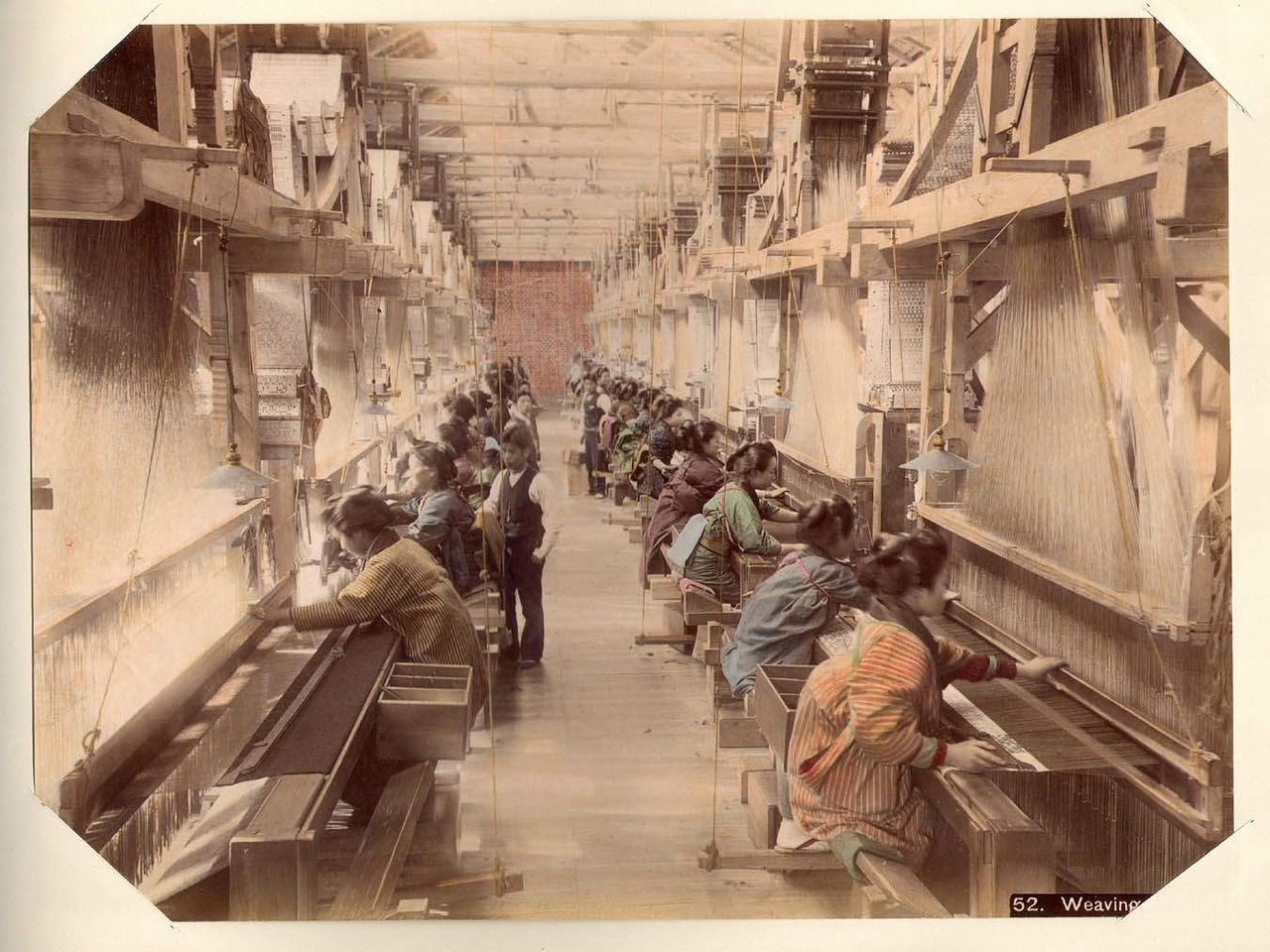 Государство шло по пути благотворительности для развития промышленности.
  В первую очередь,                        в Японии быстро развивалась текстильная промышленность.
  В 1890 году её доля составила 45% от всех отраслей промышленности.
Предприятия Японии
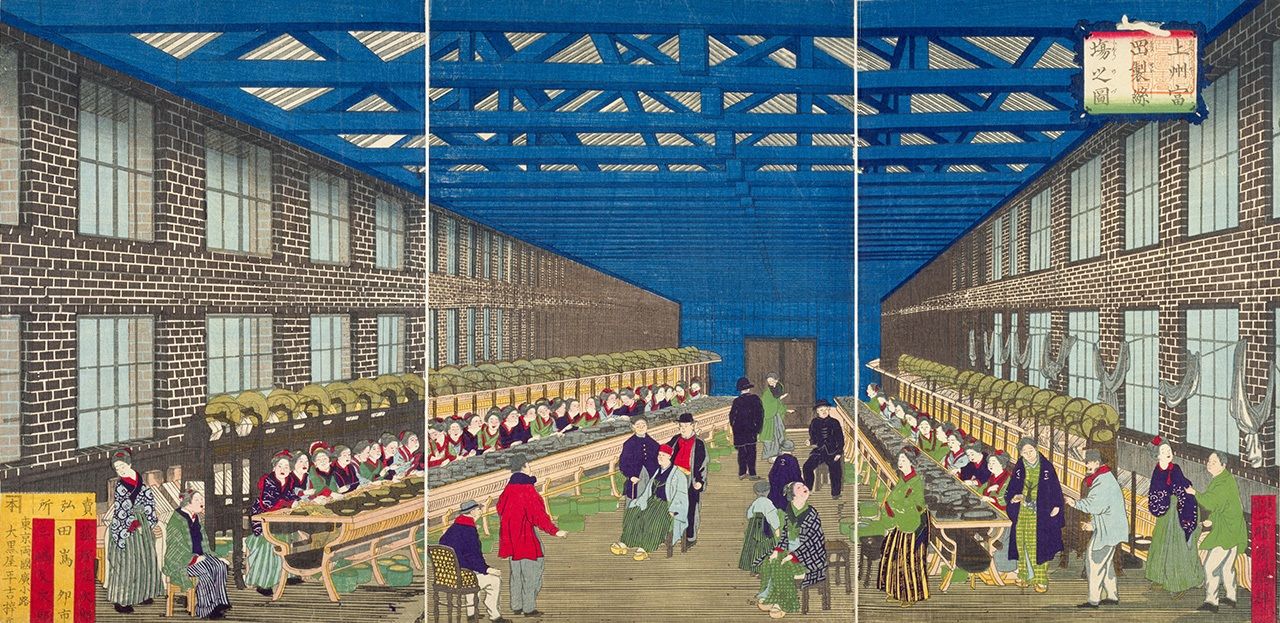 За четверть века было построено                   1300 промышленных предприятий, которые первоначально отдавались в аренду богатым промышленникам,          а в дальнейшем начали продаваться за полцены и даже за 10-15%           их первоначальной стоимости.
Развитие капитализма
Особенности развития
Признаки капитализма
Япония начала перестраивать армию и флот.
Японское правительство уделяло особое внимание развитию тяжёлой промышленности.
В результате в 1900 – 1913 годы             в отношении производства Япония опередила Италию и приблизилась        к Франции.
В стране концентрировались промышленность, торговля                             и банки, появились монополии.
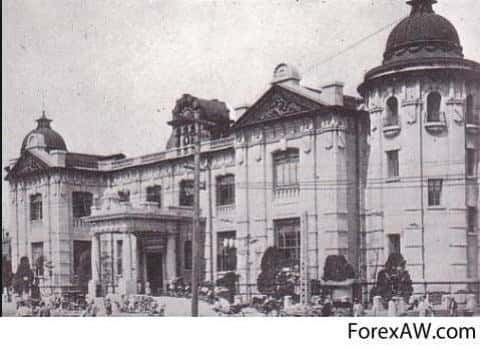 Крестьяне в Японии
В Японии развитие капитализма шло одновременно с расставанием крестьян с землёй.
  Лишь 1/3 часть крестьян, получивших землю по аграрной реформе, могла оставить её у себя.
  Не выдержавшие конкуренции были вынуждены взять землю в аренду.
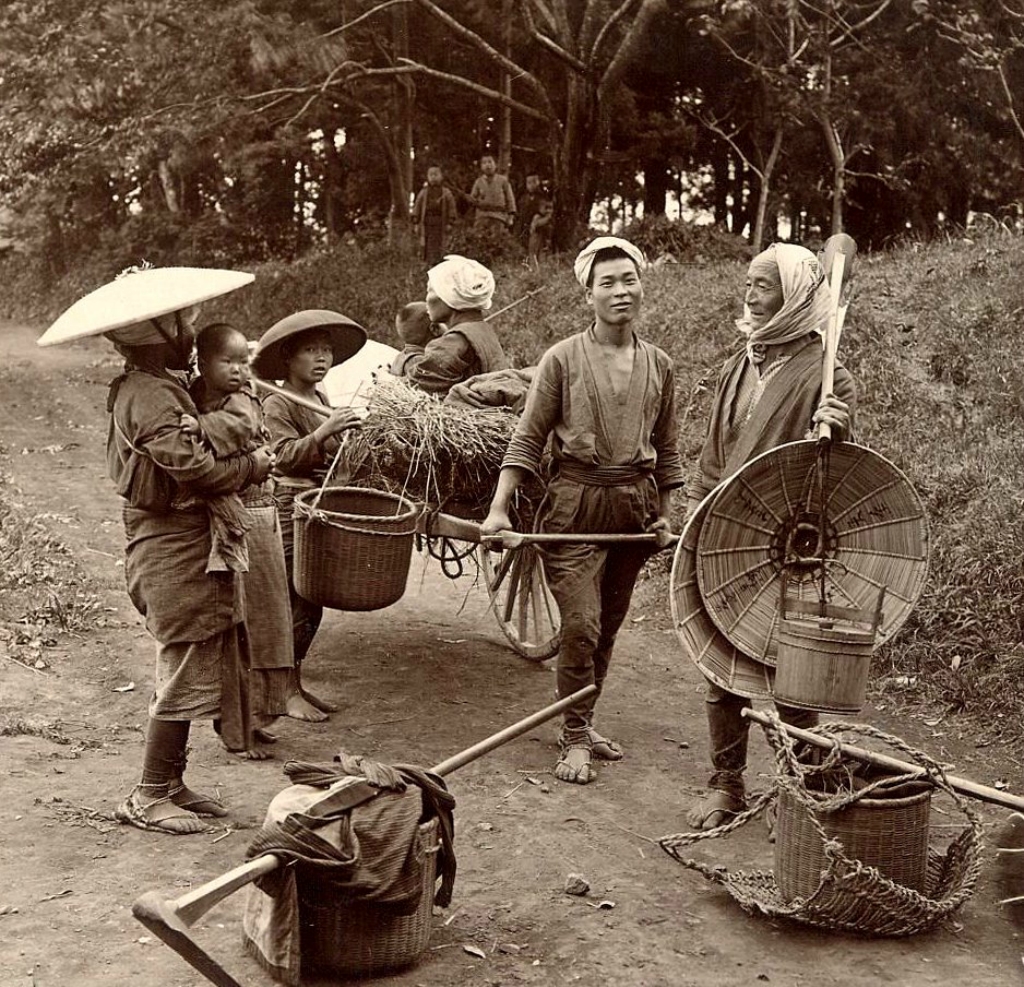 Промышленность
Остальные крестьяне, переехав в город, превратились в наёмных рабочих.
  Промышленники, используя передовое производство, вывели страну на новый этап развития.
  Количество промышленных предприятий с каждым годом увеличивалось.
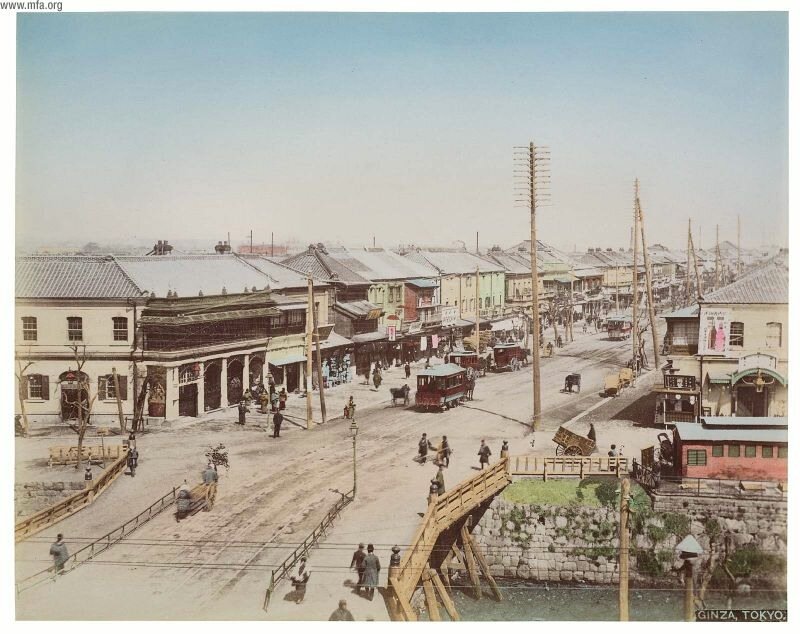 Положение рабочих
Борьба рабочих
Буржуазия Японии
Экономические реформы стали причиной роста буржуазии и укрепления её  в политическом отношении.    
  Буржуазия стала претендовать на руководство государством.
  Правительство решило «уступить».
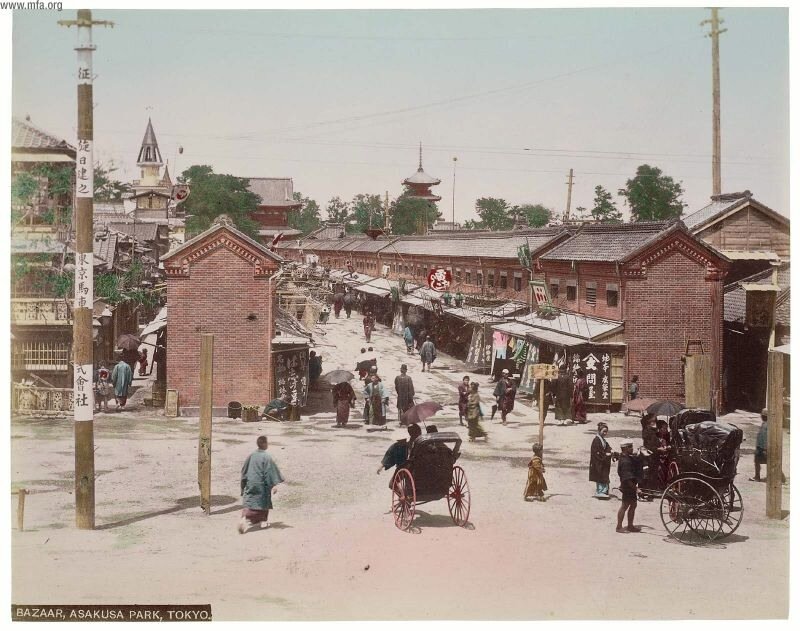 Парламент Японии
Конституция 1889 года
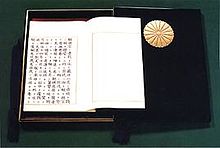 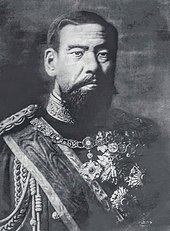 Статья 1 гласила: «Японская империя управляется непрерывной на вечные времена императорской династией».
Подлинник Конституции
Император Японии
Избирательное право
Все решения парламента должны были обсуждаться  в Тайном Совете при императоре. 
  Избирательное право, которое определили             с 25 лет, ограничивалось имущественным цензом.
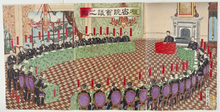 Вывод
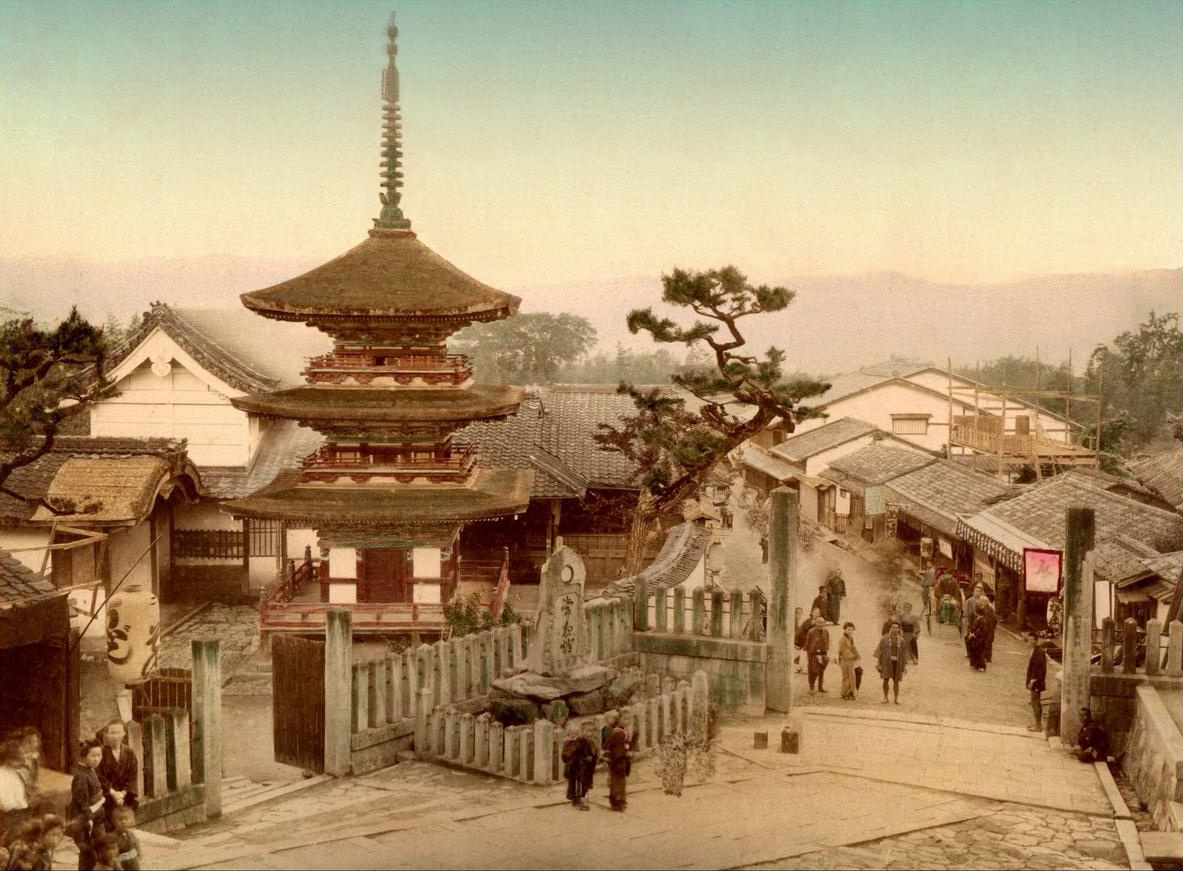 Несмотря на все недостатки, само принятие конституции               в такой богатой средневековыми традициями стране, как Япония, было большим событием.

 улица в Киото
Внешняя политика
Основные направления
Захватнические помыслы Японии были устремлены       в Корею, Китай, бассейн Тихого океана.
  Вскоре Япония начала захватнические войны.
  В 1875 году Япония отделила Курильские острова от России, присоединив к себе южный Сахалин.
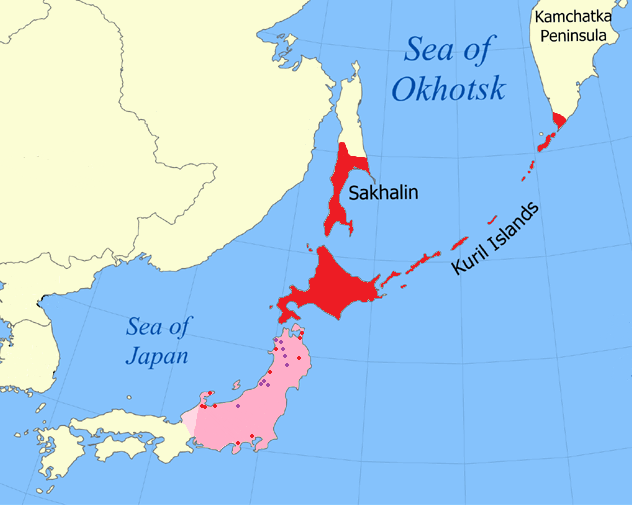 Япония в Корее
В 1876 году Корея была объявлена «открытой» страной для японцев.
  Японские товары продавались без пошлины.
  Таким образом, Корея была выведена из-под влияния Китая.
  Главной целью было аннексия Кореи.
  В 1879 году Япония, несмотря на сопротивление Китая, захватила остров Рюкю.
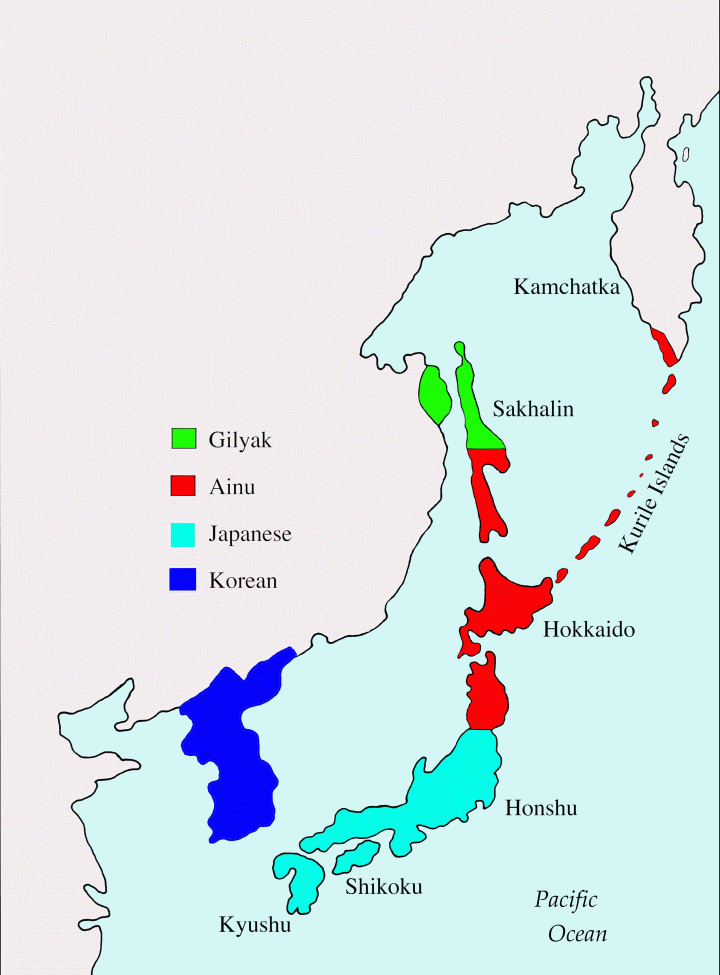 Японо-китайская война
Ход войны
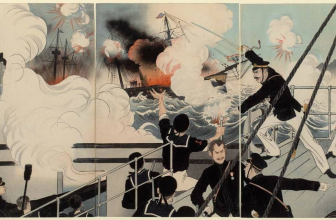 Эти события привели                    к началу Японо-китайской войны.
  Были потоплены транспортные суда военного флота Китая.
  Одновременно японские войска без объявления войны напали на военные части Китая, находящиеся в Корее.
Итоги войны
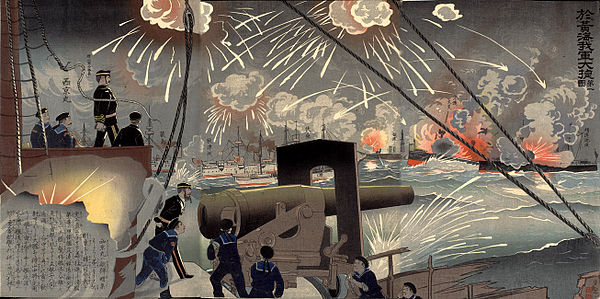 В 1894 году войска Китая потерпели поражение возле Пхеньяна.
  Это открыло путь Японии        к гегемонии на Дальнем Востоке.
  Военные силы Японии, обеспеченные современным оружием, организовали нападение и с суши, и с моря, нанеся поражение китайским войскам.
Симоносекский договор
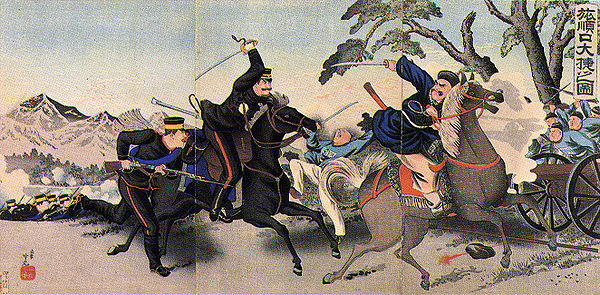 В 1895 году был заключён Симоносекский договор,               по которому:
 -  Китай признал независимость Кореи;
 - отдал Японии острова Ляодун, Тайвань, Пенху (Пескадор);
 - Китай был вынужден заплатить Японии контрибуцию в большом размере.
Япония и Россия
Русско-японская война
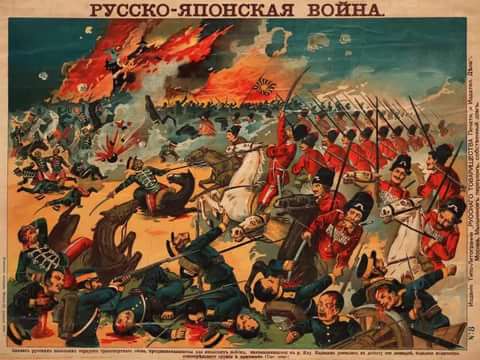 Япония добилась заключения соглашений, обеспечивающих невмешательство великих государств в случае возникновения войны с Россией.
   Таким образом, Россия была изолирована перед неизбежной войной.
   Победа в Русско-японской войне 1904 – 1905 годов продемонстрировала военно-экономическую мощь Японии.
Япония в Корее
В 1910 году Япония, применив военную силу, захватила Корею.
Японский генерал-губернатор в Корее имел неограниченную власть.
Для поддержания колониального господства Япония разместила крупные военные силы                       в Корее.
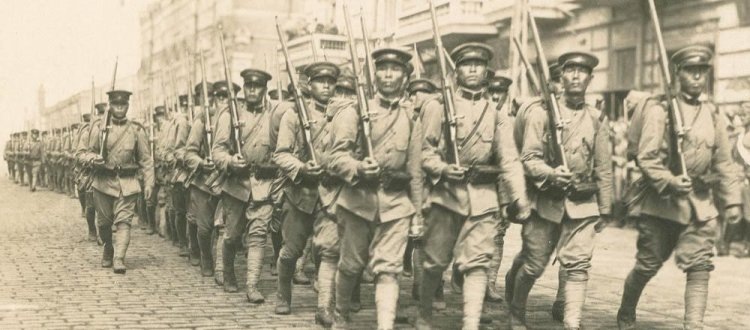 Япония в Китае
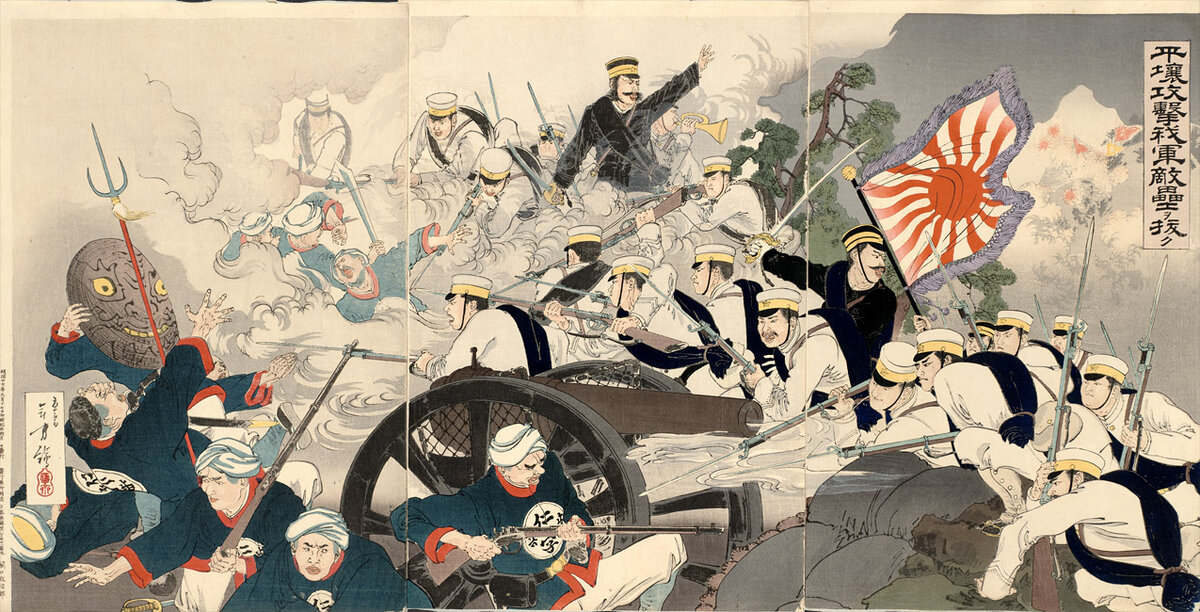 Япония теперь обратила своё внимание на Китай.
Ограбление Китая всеми европейскими государствами  и США призывало Японию тоже воспользоваться богатствами этой страны,      что привело  к ухудшению отношений Японии с США                и Англией.
Перед войной
Решите тест!
1) С какого года Япония стала парламентской монархией ?
А) с 1889 года
Решите тест!
2) Между какими государствами в 1895 году был заключён Симоносекский договор?
В) Японией    и Китаем
ЗАДАНИЯ ДЛЯ САМОСТОЯТЕЛЬНОЙ РАБОТЫ
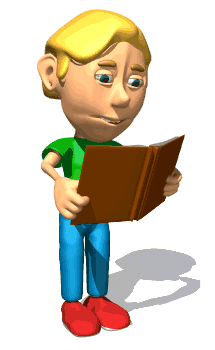 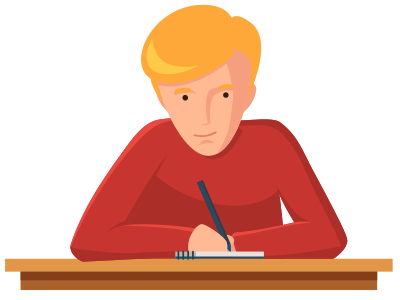